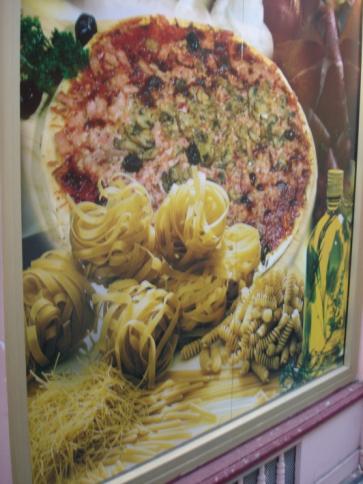 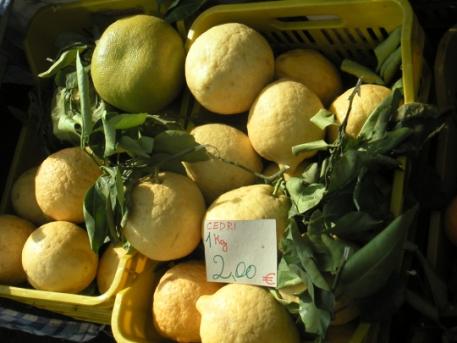 La gastronomiede l’Italie du Sud
Isabelle Hassler -  19  octobre 2010
De quoi allons nous parler ?
Un peu de géographie pour mieux comprendre
Quelques généralités sur la gastronomie de l’Italie du Sud
Quelques spécificités par région
Du temps pour partager / répondre aux questions
Une petite dégustation pour ne pas se contenter d’en parler...
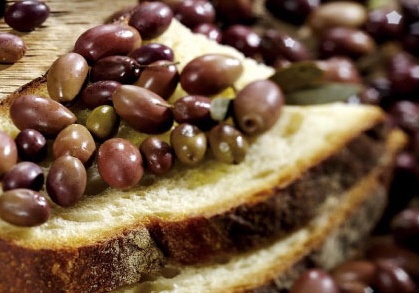 Le meilleur des saveurs italiennes – Halles Châtelet  Orléans- www.storiadigusto.fr – 19 octobre 2010
Un peu de géographie...
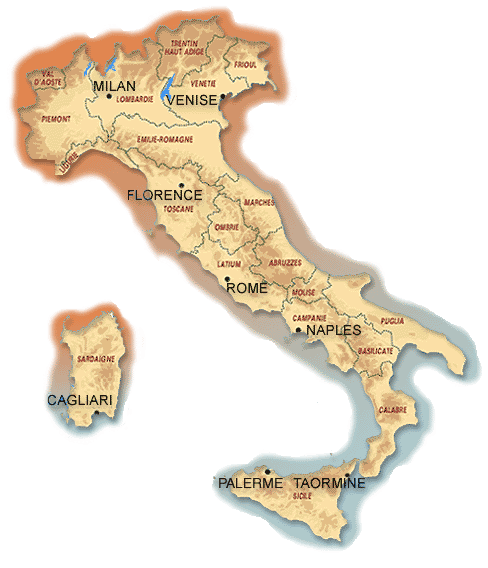 Suisse
France
Une région sous influences multiples
Un carrefour d’influences : lieu de passage entre l’Afrique  et l’Europe via la Sicile, une grande influence grecque, musulmane
Une région sous l’influence de gouvernements variés au cours de l’histoire
Une géographie et un climat plutôt arides, des terres pauvres
Une grande longueur de côte
Le meilleur des saveurs italiennes – Halles Châtelet  Orléans- www.storiadigusto.fr - 19 octobre 2010
Une cuisine à l’image de la région
Chaque région a des spécialités liées à son histoire et sa géographie
Une cuisine simple faite à partir d’ingrédients locaux, de saison
Une grande importance est accordée aux ressources maritimes
Les grands classiques du Sud
Les pâtes
L’huile d’olive
Le vin
Le fromage
Le poisson
Les légumes
Les pâtisseries
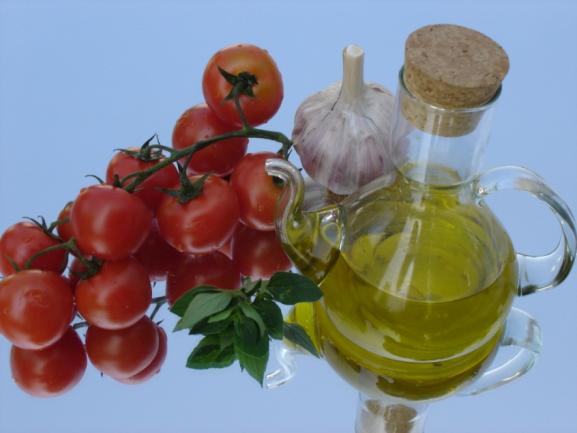 Le meilleur des saveurs italiennes – Halles Châtelet  Orléans- www.storiadigusto.fr – 19 octobre 2010
Les pâtes
Une histoire qui commence avec les étrusques qui font de la pâte à lasagnes
Dans la Rome antique, il est fait mention de pâtes fraîches par Horace dans les Satyres. C’est un mets pour les riches
L’idée des pâtes sèches a été dévelopée par les Arabes pour les conserver plus longtemps. A partir de la 2è moitié du Moyen Age, diffusion de différents types de pâtes. C’est la nourriture des pauvres. 
Au XIXè, redevient un plat de choix pour l’aristocratie (augmentation du nombre de formes, mais surtout consommation avec des tomates)
Garibaldi et son expédition des 1000 en 1860 aurait fait remonter les pâtes dans le nord
A chaque sauce, sa pâte...
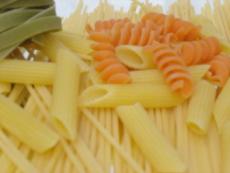 Les pâtes dans le sud...
La région de Naples (Cicciano, Gragnano et Torre Anunziata) regroupe de nombreuses fabriques de pâtes. 
	Les fusilli (autrefois roulés autour d’une aiguille de fer) sont typiques de Campanie.
	Les recettes traditionnelles sont à base de tomates ou de fruits de mer / poisson (sur les côtes).
Les Pouilles sont également une région de production avec quelques spécialités locales (les orecchiette).
	Les recettes traditionnelles sont à base de légumes.
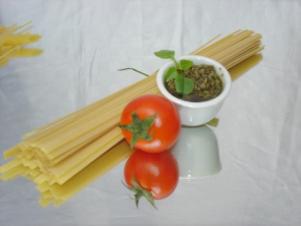 La Campanie
Les grands classiques : 
la pizza
la mozzarella
les vins
Des spécialités plus originales
les liqueurs
les desserts
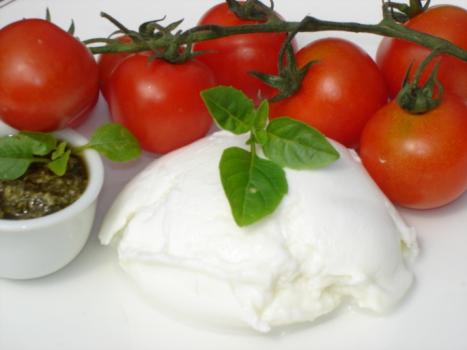 La pizza
Au départ, elle est roulée et c’est le casse-croûte des dockers du port de Naples
A la fin du XIXè siècle, Marguerite de Savoie popularise la version ‘vert blanc rouge’ (basilic, mozzarella, tomate)
Aujourd’hui, les français consomment plus de pizze que les italiens, mais ce ne sont pas les mêmes!!
La mozzarella
Les buffles ont été introduits au VIIè siècle en Sicile par les Arabes. Les rois normands les font passer en Italie du Sud vers l’an 1000. Première mention de fromage au lait de bufflonne au XIIè. La mozzarella se développe dans le sud à partir du XVIIIè
La mozzarella di bufala Campana, fromage frais à pâte filée, est une AOC depuis 1996.
La burrata, née en Basilicate et désormais produite dans les Pouilles est une mozzarella mélangée à de la crème fraîche dans une enveloppe de cacciocavalo jeune
Des vins qui gagnent à être connus
En rouge : 
le taurasi DOCG est puissant et parfumé. 
le falerno del massico se consommait déjà du temps des Romains. 
le lacrima christi (appellation Vesuvio) provient des pentes du volcan
En blanc : 
le greco di tufo est riche et parfumé
le fiano di avellino est très frais avec une certaine amertume
la falanghina produit des vins très secs
Les poissons et fruits de mer
Des recettes simples mettant en valeur la matière première (ail, citron, poivre...)
Les palourdes et moules sont les accompagnements de choix des spaghetti
Quelques recettes typiquement napolitaines : l’impepata di cozze ou baccalà alla partenopea (morue séchée frite avec une sauce tomate, câpres, olives)
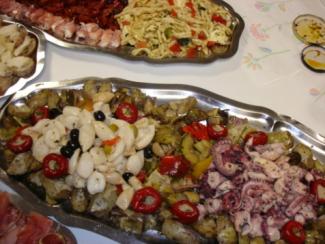 Les spécialités de friture
Tradition de frire les aliments (poissons, légumes)
Les arancini, les suppli, les crocchè et la mozzarella in carrozza (pain + mozza enduit d’oeuf et frit)
Une grande variété de liqueurs
Le limoncello, liqueur de citron : le plus connu est celui de Sorrente. Se déguste glacé
La sambucca est anisée
La strega est composée de 70 herbes et colorée au safran
Liqueurs de mandarines, agrumes, réglisse...
Les desserts de Campanie
Les sfogliatelle : pâte feuilletée ou brisée fourrée à la ricotta, cannelle, vanille, écorce d’orange
 Le baba au rhum ou au limoncello
 Les spécialités : pastiera à Pâques (farce de semoule, ricotta et orange confite), mostacciuoli à Noel (biscuits au miel et aux épices
 Les fruits secs et fruits confits
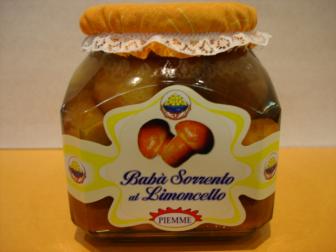 Le meilleur des saveurs italiennes – Halles Châtelet  Orléans- www.storiadigusto.fr - 19 octobre 2010
Basilicate & Calabre
Les fromages
Basilicate : le pays de naissance du provolone 
cacciocavalo : fromage à pâte filée non affiné
la ricotta fraîche, dure, fumée... à l’origine de nombreuses recettes sucrées ou salées
la scamorza et la provola, des spécialités à pâte filée, nature ou fumées
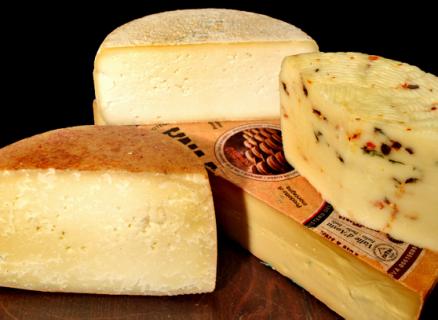 Basilicate & Calabre
Des techniques de conservation de la viande à l’origine des spécialités locales
les saucissons pimentés
le bracciole di maiale : porc roulé autour de pecorino et d’ail conservé dans la graisse de cuisson dans des pots de terre cuite
il capocollo calabrese : partie du cou du cochon salé, lavé au vin rouge puis séchée pendant 6 mois après avoir été saupoudrée de piment et de poivre
Les Pouilles
Une grande tradition d’agriculture
le blé
l’olive
la vigne
les légumes
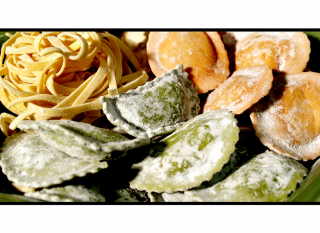 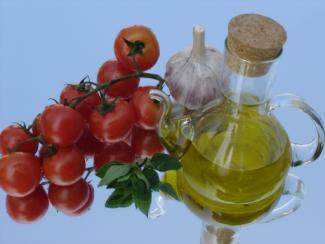 Les Pouilles L’huile d’olive... une longue histoire
Des premières traces qui datent du VIIè siècle Av JC en Etrurie
Au cours de l’histoire, les oliviers sont peu répandus mais recherchés. 
Un produit citadin, de luxe remplacé par du lard / saindoux, surtout en cuisine
L’huile des Pouilles est exportée en quantité dès le XVè siècle. Aujourd’hui, plus de 50 millions d’oliviers font des Pouilles la 1ère région de production d’Italie. 
La région du Salento représente 8% de la production mondiale
Le meilleur des saveurs italiennes – Halles Châtelet  Orléans- www.storiadigusto.fr - 19 octobre 2010
Des vins qui gagnent à être connus
Les Pouilles sont une région viticole depuis environ 2000 ans.
Troisième région productrice d’Italie (14% de la production)
Beaucoup de vins servant à couper les vins du Nord pour leur donner du corps
Quelques très bons vins au rapport qualité prix imbattable !
En rouge : 
 La DOC Castel del Monte donne des vins ronds, pleins, très riches qui vieillissent très bien. 
 Quelques primitivo valent  vraiment le détour 
En rosé : 
des rosés avec beaucoup de corps
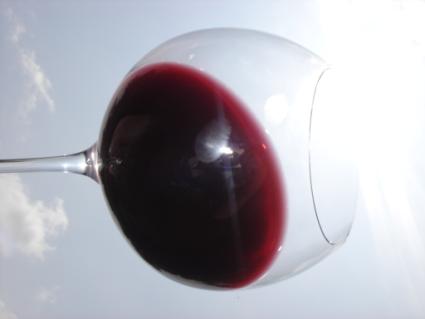 Le meilleur des saveurs italiennes – Halles Châtelet  Orléans- www.storiadigusto.fr - 19 octobre 2010
La cuisine de la mer
Le poisson grillé, frit, en soupe

 Poulpes et calmars : en antipasti ou en plat
le poulpe cuit à l’étouffé est un mets de luxe
Le meilleur des saveurs italiennes – Halles Châtelet  Orléans- www.storiadigusto.fr – 19 octobre 2010
Les légumes et les antipasti
Les Pouilles sont le potager de l’Italie, on retrouve de très nombreux légumes dans les recettes : 
 en antipasti
 dans les pâtes (orecchiette aux brocoli ou aux fanes de navet)
 des légumes secs (pois chiche...)
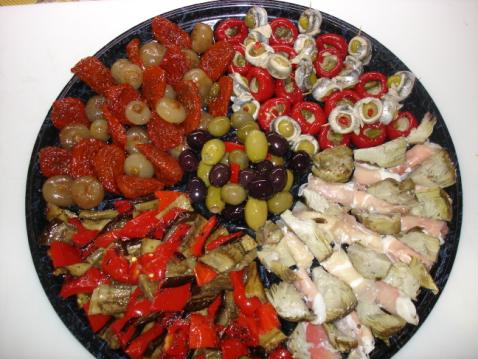 Le meilleur des saveurs italiennes – Halles Châtelet  Orléans- www.storiadigusto.fr – 19 octobre 2010
Pour conclure...
Une gastronomie fortement influencée par l’histoire, la géographie et le climat

Une cuisine simple qui valorise les ressources disponibles et met en valeur les ingrédients. 

Quelques un des produits symboles de la gastronomie italienne (pizza, mozzarella...) viennent de ces régions...
Le meilleur des saveurs italiennes – Halles Châtelet  Orléans- www.storiadigusto.fr – 19 octobre 2010
Merci de votre attention ...
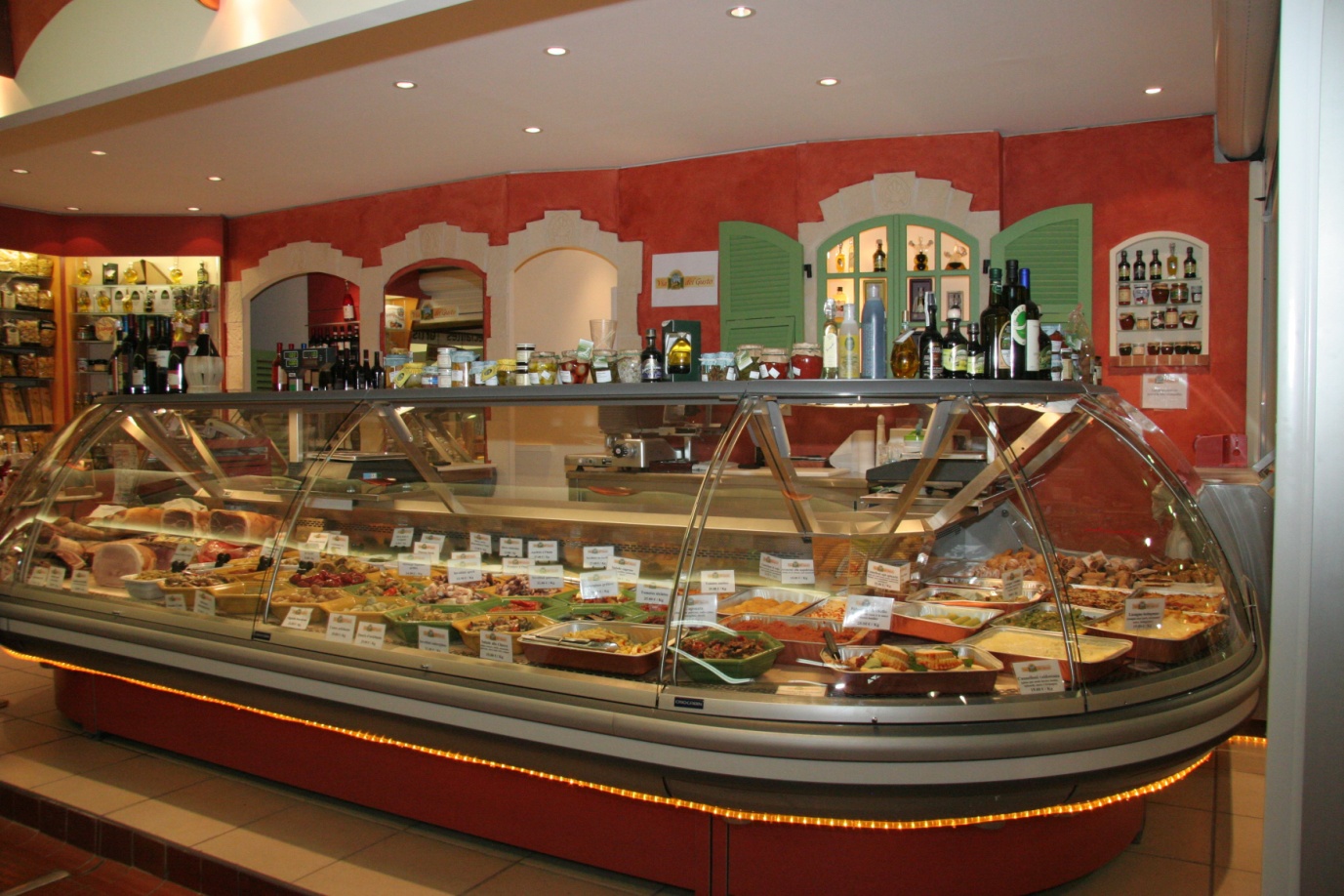 Des questions ? 
                                 
    Storia di Gusto  Halles Châtelet – Orléans
 Notre blog www.blog.storiadigusto.com
 Notre site internet www.storiadigusto.fr